Угадай сказку
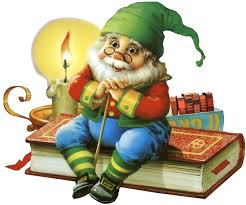 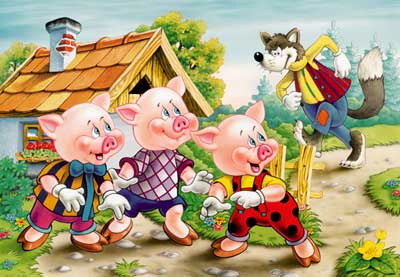 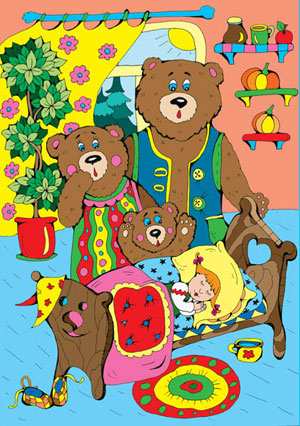 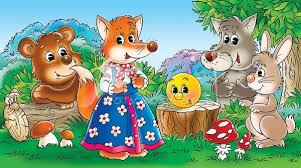 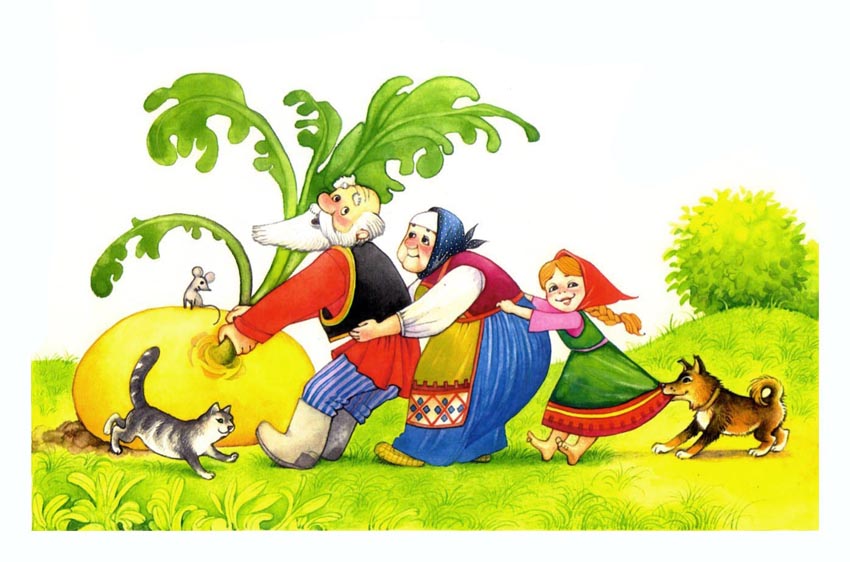 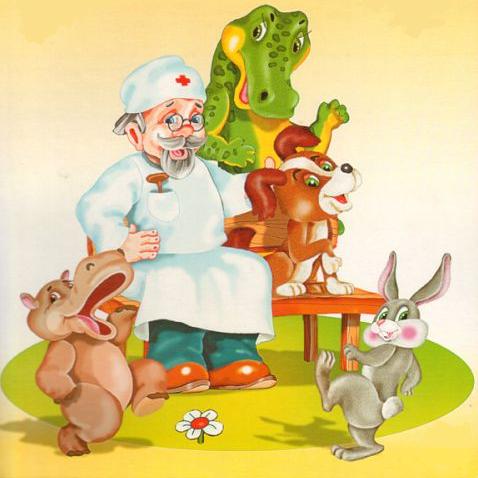